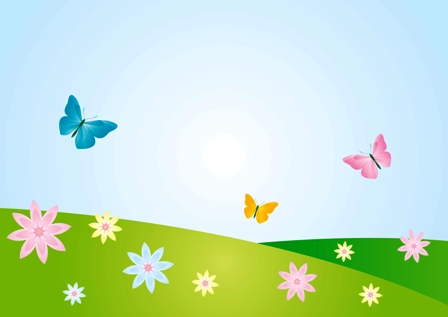 ПОЗНАВАТЕЛЬНО-
ИССЛЕДОВАТЕЛЬСКИЙ ПРОЕКТ
НА ТЕМУ: 
«ОГОРОД НА ОКНЕ»
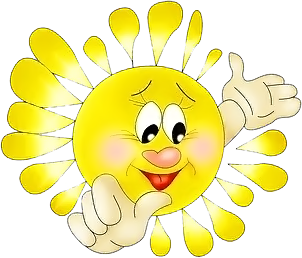 МКОУ«Прогимназия№18»
     Подготовительная группа №1
                  «Одуванчики»
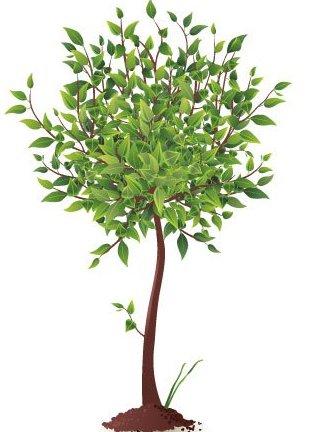 Выполнила :
воспитатель  Байрамукова М.Б.
2023-2024гг
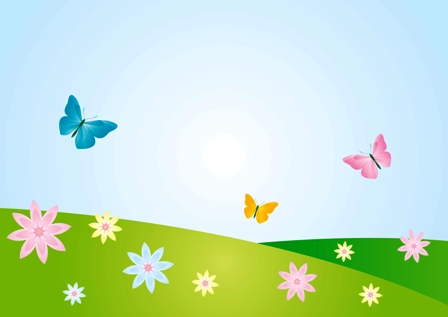 Цель:
Развитие у детей  экологической культуры, развитие речи, творческих способностей в процессе разработки и реализации проекта.



Задачи:
обогащать и расширять представления детей о растениях. 
 (Как можно вырастить лук, горох, фасоль, салат, свеклу и другие виды растений на окне).
Как на ветках березы могут появиться листья? Выяснить совместно с детьми, что нужно растениям для роста и развития.
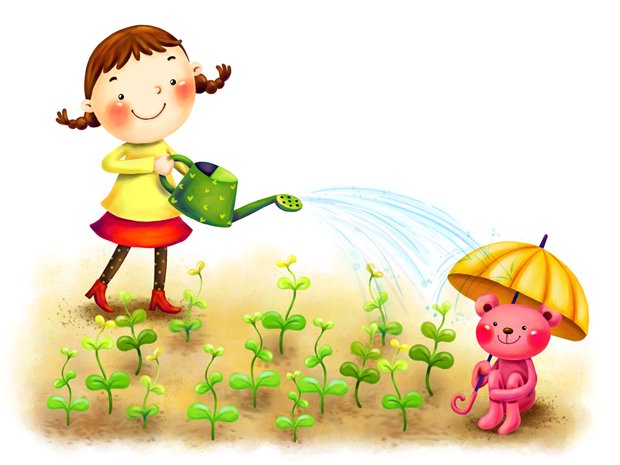 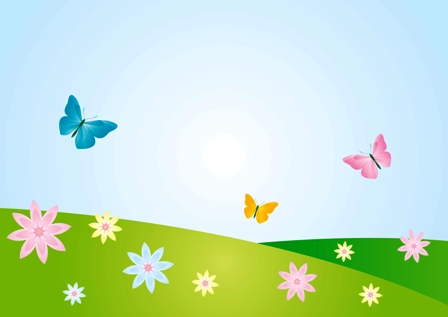 Учить 
сравнивать семена и всходы растений, находить сходства и отличия.

Развивать 
 1) интерес к развитию и росту растений; 
2) связную речь через составление описательных рассказов о растениях: как сажали, появление всходов, способы ухода;
3) обогащать, активизировать словарь с помощью пословиц, поговорок, сказок, стихов, экологических игр.

Воспитывать 
у детей любознательность, наблюдательность, интерес, любовь  к природе
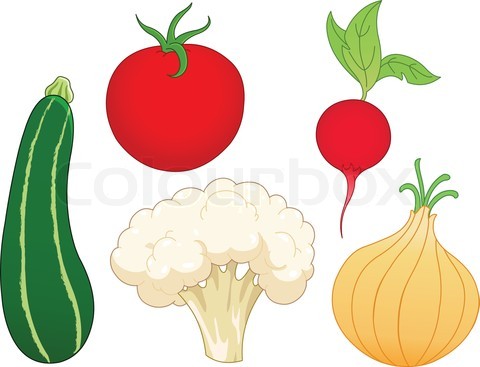 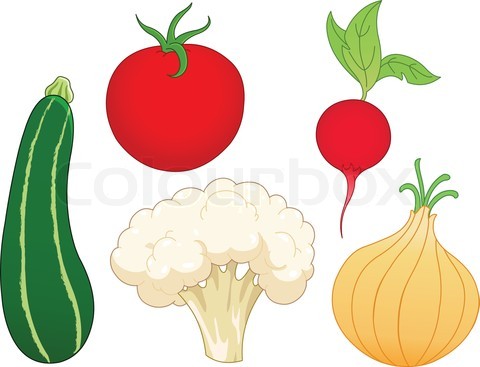 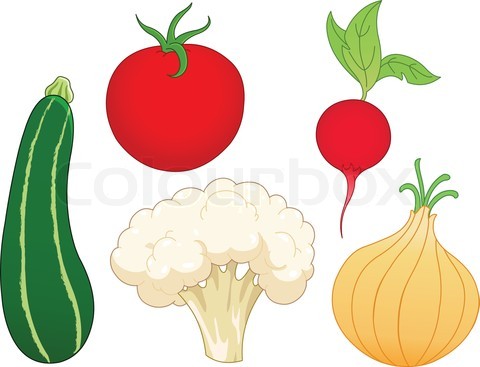 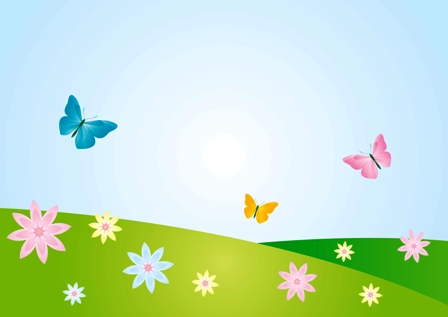 Предполагаемый результат:
Знать и называть семена растений;
Определять на ощупь,  узнавать по описанию;
Составлять описательные рассказы о растениях используя опорную схему;
Знать , как растут растения, где, как за ними ухаживать. О полезных свойствах, время сбора урожая.
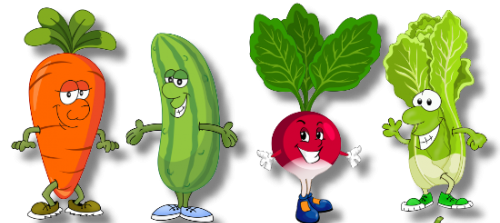 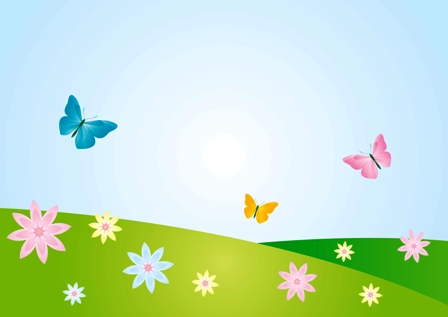 Предварительная  работа:
Рассматривание иллюстраций семян, растений, беседа о растениях.
Чтение  русской народной сказки «Репка»;
рассматривание кукол в национальных русских костюмах, беседа о русской культуре, образе жизни наших предков.
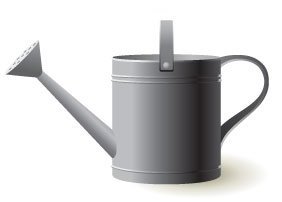 Оборудование и материалы для посадки растений и ухода за ними:
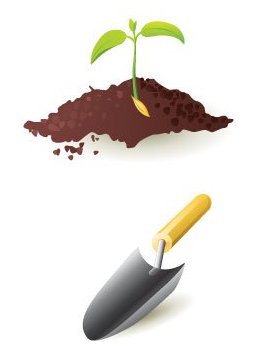 контейнеры с землей, семена растений, совочки, лейки с водой, грабельки.
Для оформления композиции: куклы в  русских национальных костюмах, мелкие игрушки домашних животных, домашней птицы.
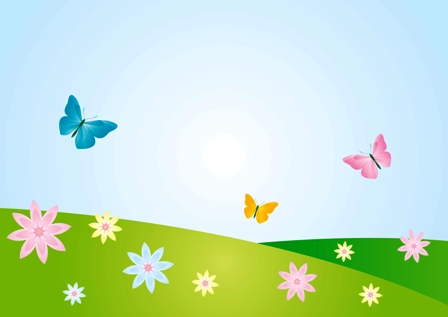 Выполнение проекта:
Занятие «Посев семян овощей»;
Домашнее задание для детей и родителей (найти информацию о любом   овоще);
Беседа с детьми на тему «Весенний день год кормит»;
Дежурство детей в уголке природы (полив, рыхление, оформление рисунков 
Трудовая деятельность по пересадке рассады на грядки.
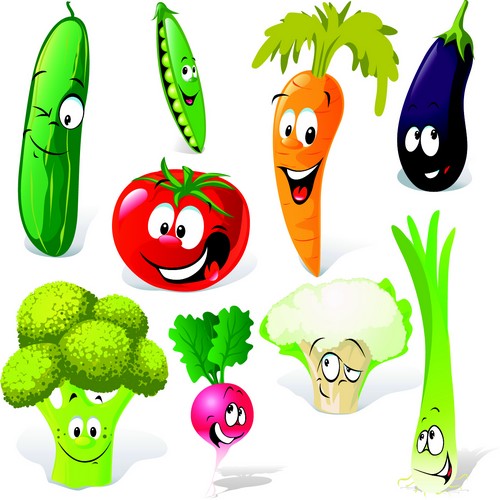 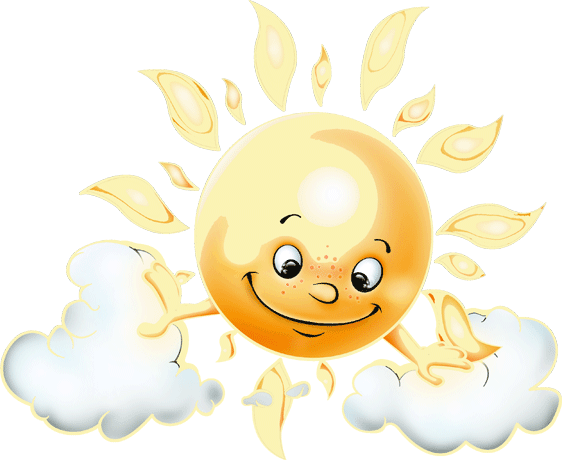 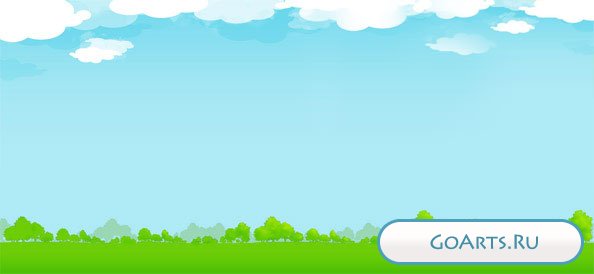 Продукт проектной деятельности: .
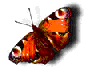 получение рассады для посадки на территории детского
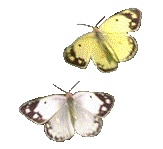 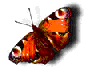 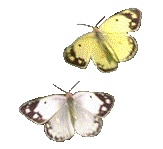 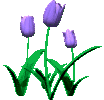 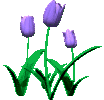 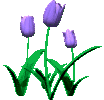 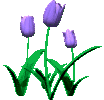 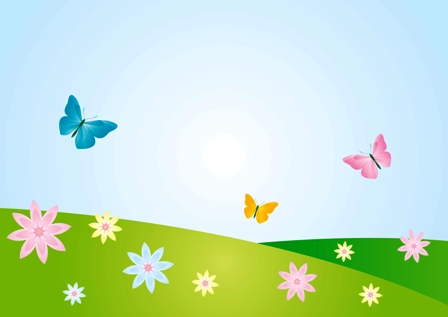 Пословицы:
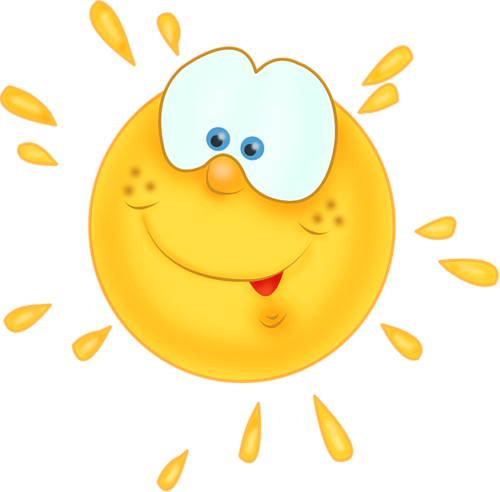 Что посеешь, то и пожнешь, 
Хочешь есть калачи, не сиди на печи,
 Как потопаешь, так и полопаешь 
Огород - для семьи доход.
Свое огораживай, чужого не пригораживай.
 Что за порядок - огород без грядок! Коли молоть, так в своем огороде. 
Лук – семь недугов лечит.
Лук да баня все правят.
Кто ест лук, того бог избавит от мук.
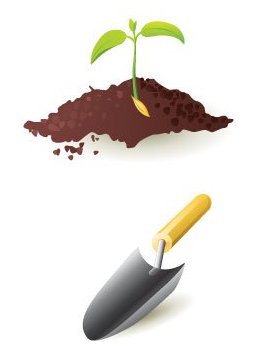 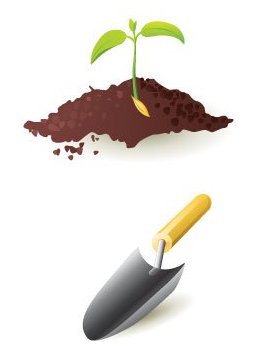 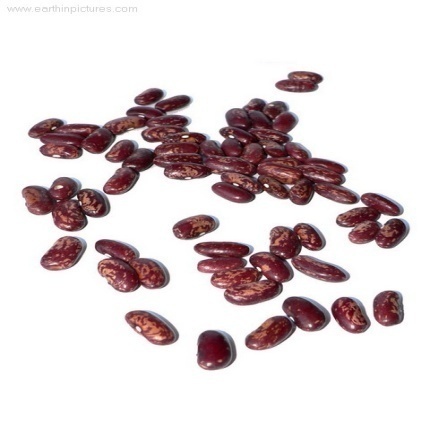 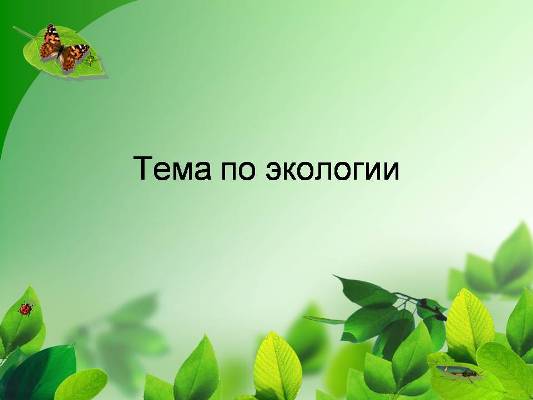 У ворот шумит народ,
Где тут зимний огород?
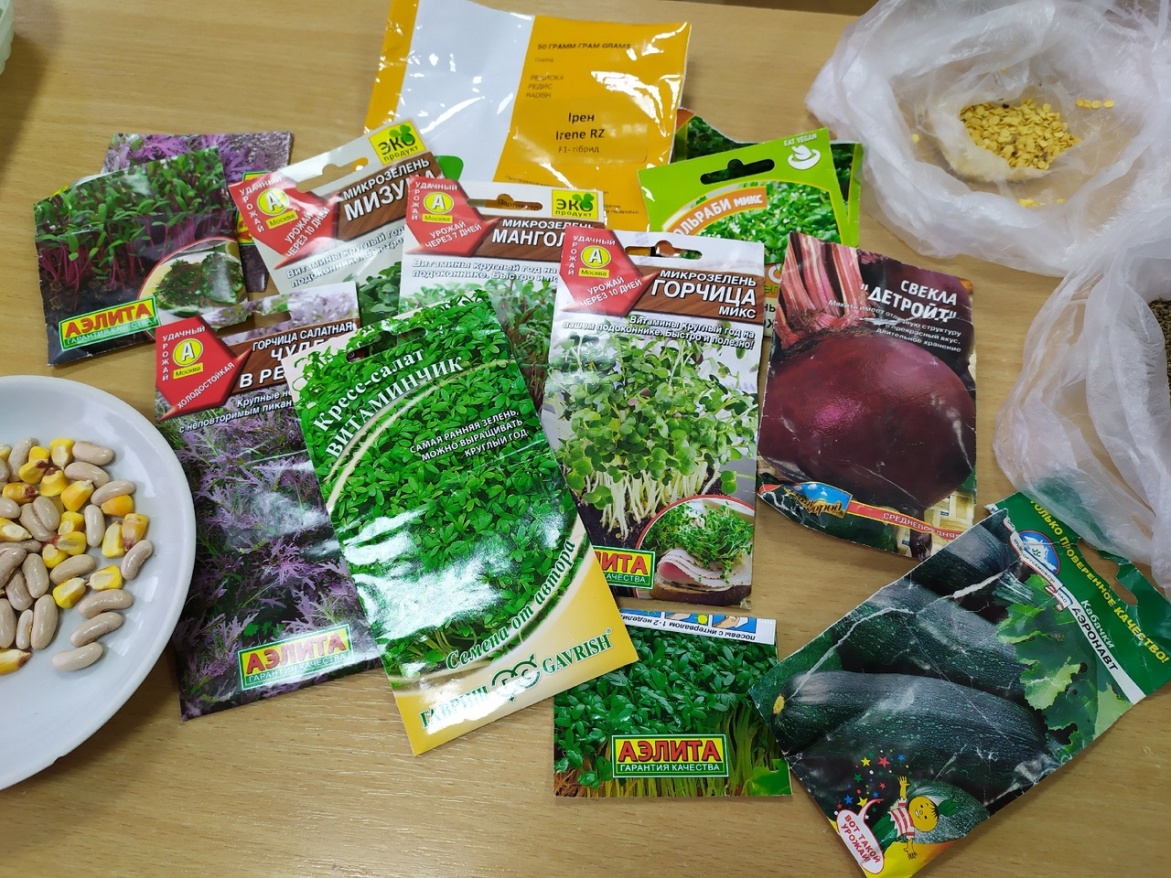 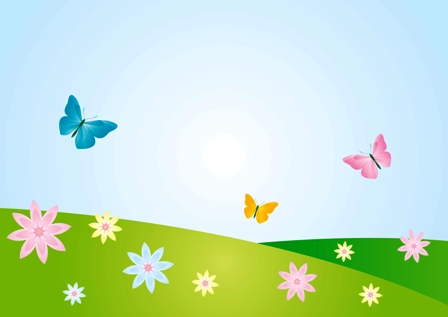 Посадка семян
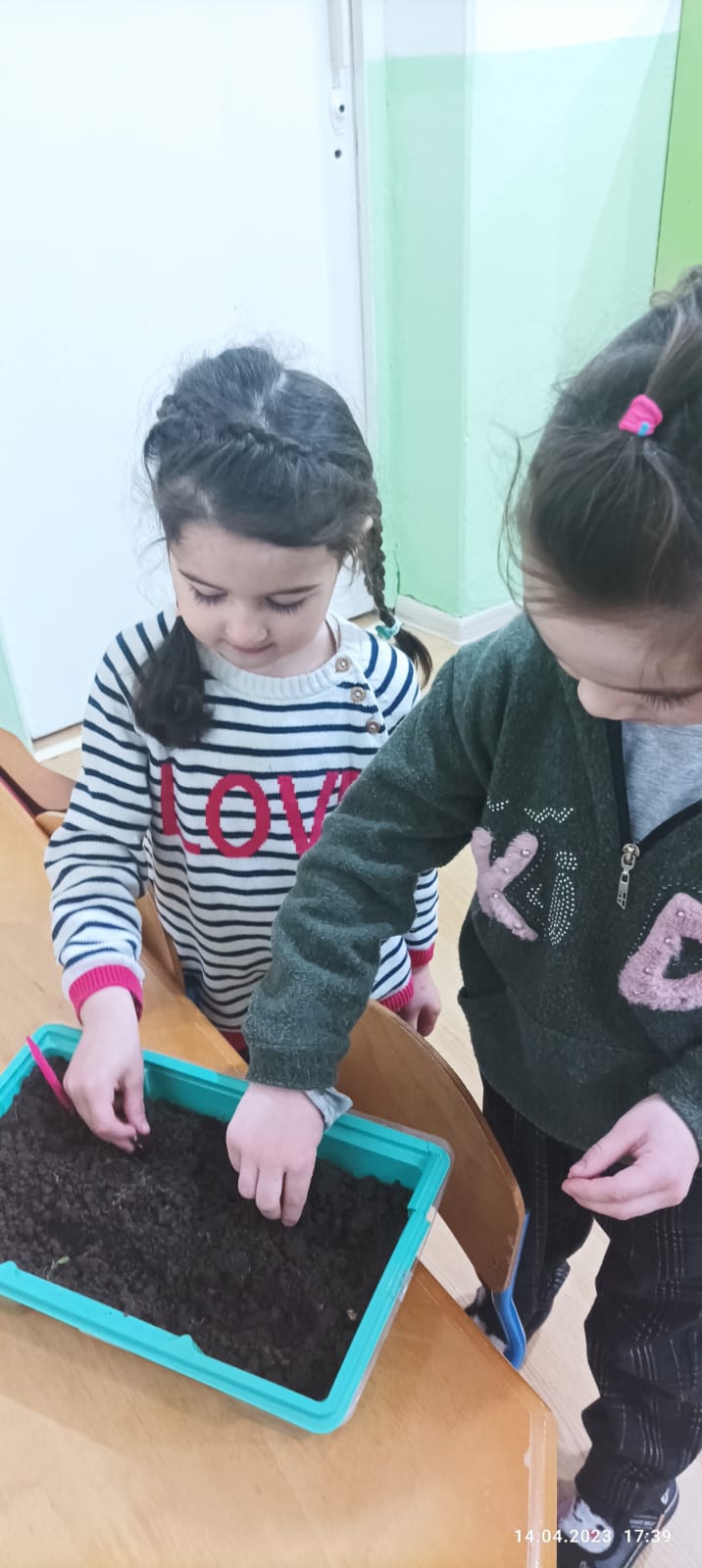 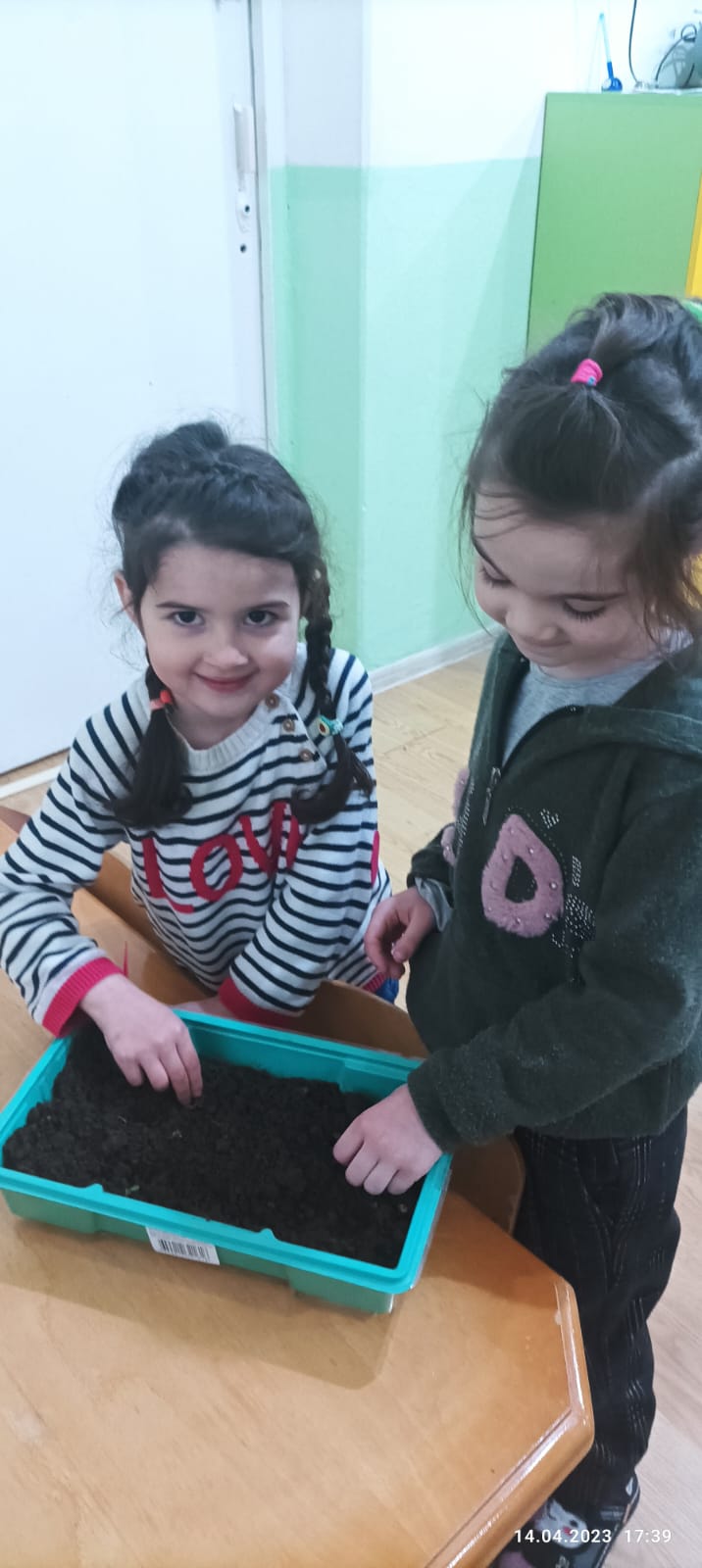 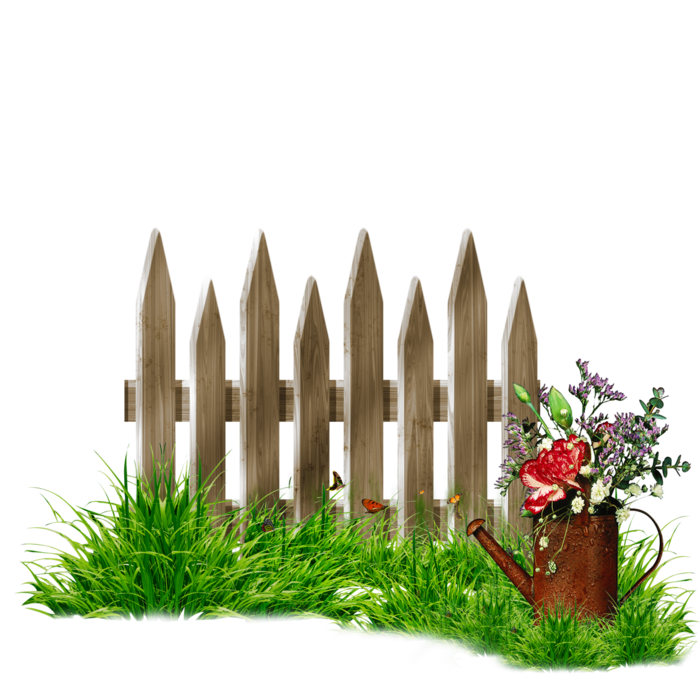 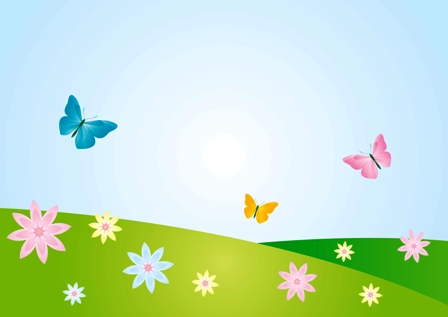 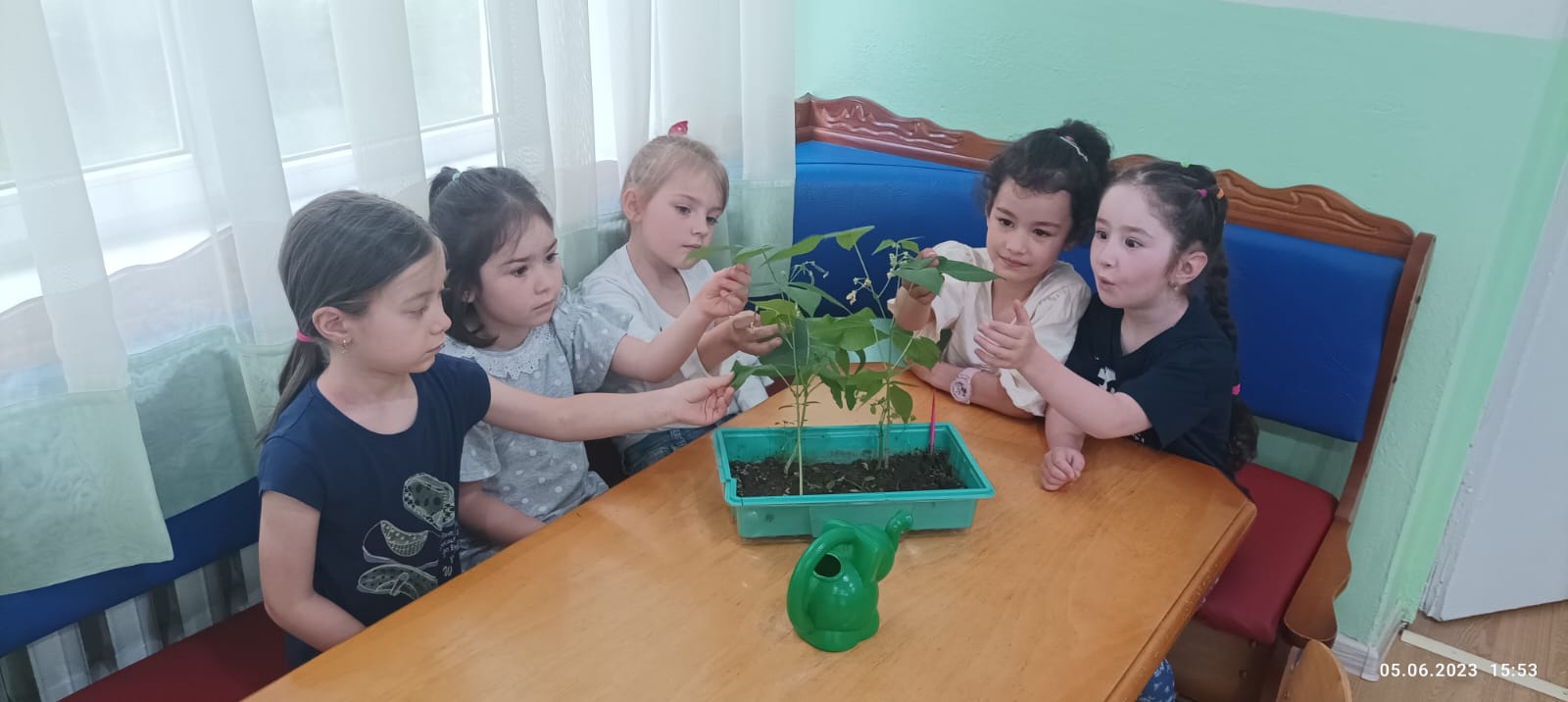 Удивляется народ: 
Что за чудо-огород? 
Здесь редис есть и салат, 
Лук, петрушка и шпинат. Помидоры, огурцы 
Зреют дружно молодцы!
 И картофель, и капуста 
Растут на грядках густо густо. И все дружно говорят:
 "Мы растём здесь для ребят. За усердие и труд
 Урожай весь соберут
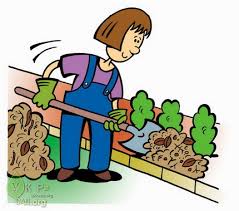 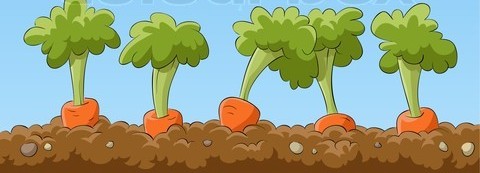 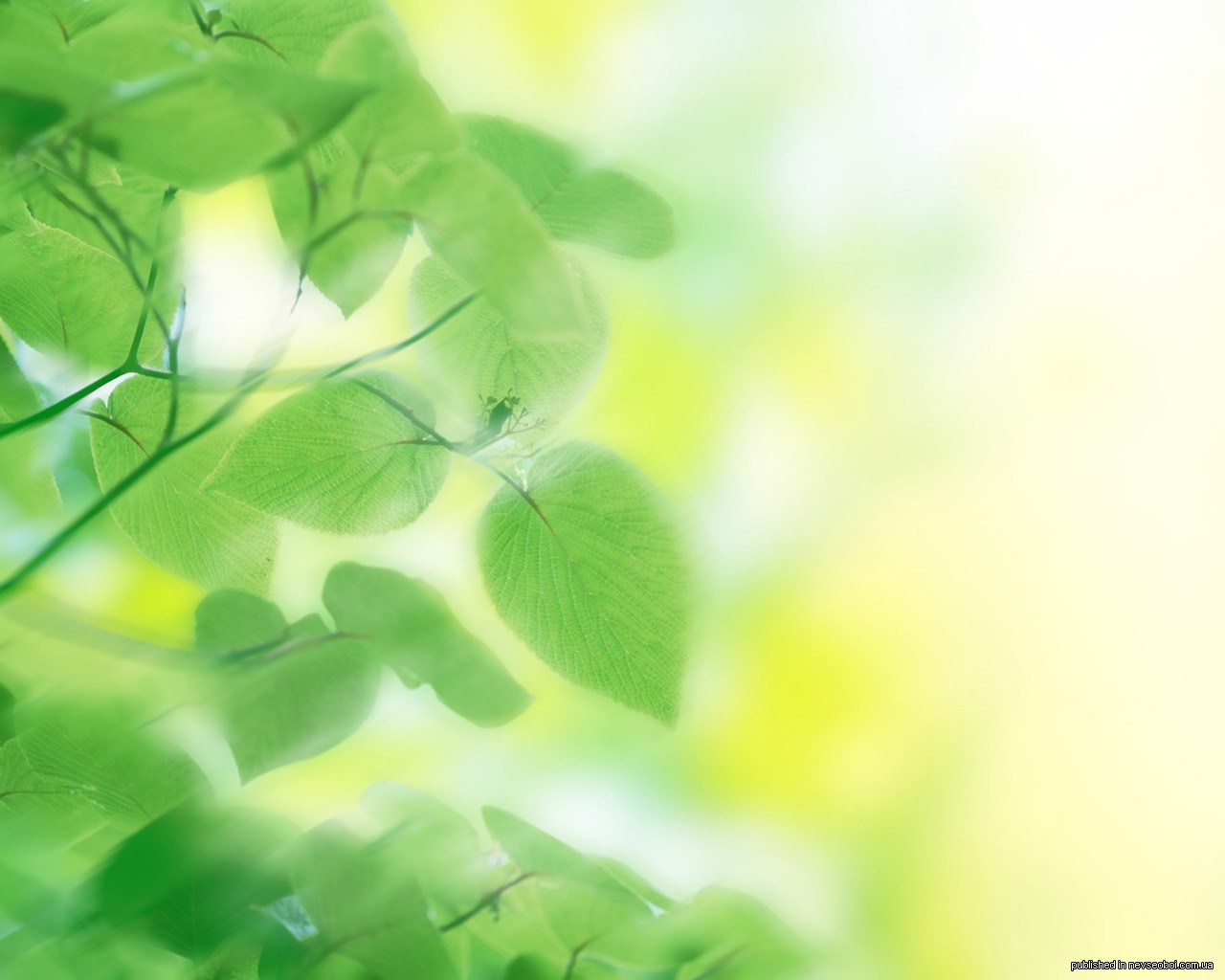 Всё из лейки поливали  Терпеливо очень ждали: Ну, когда  ж  они  взойдут?
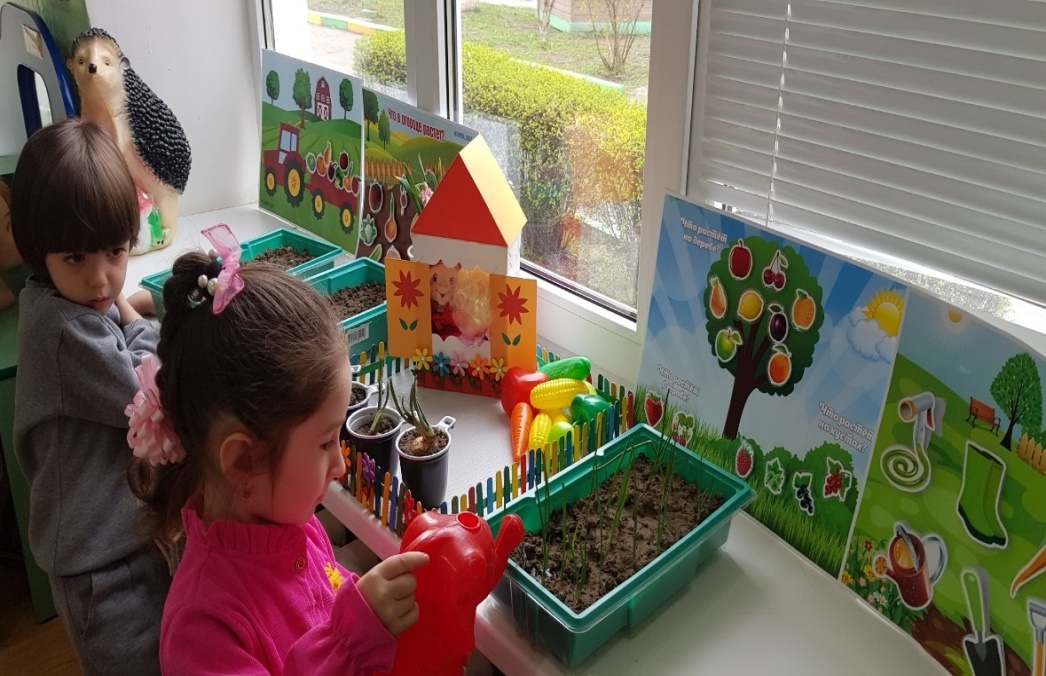 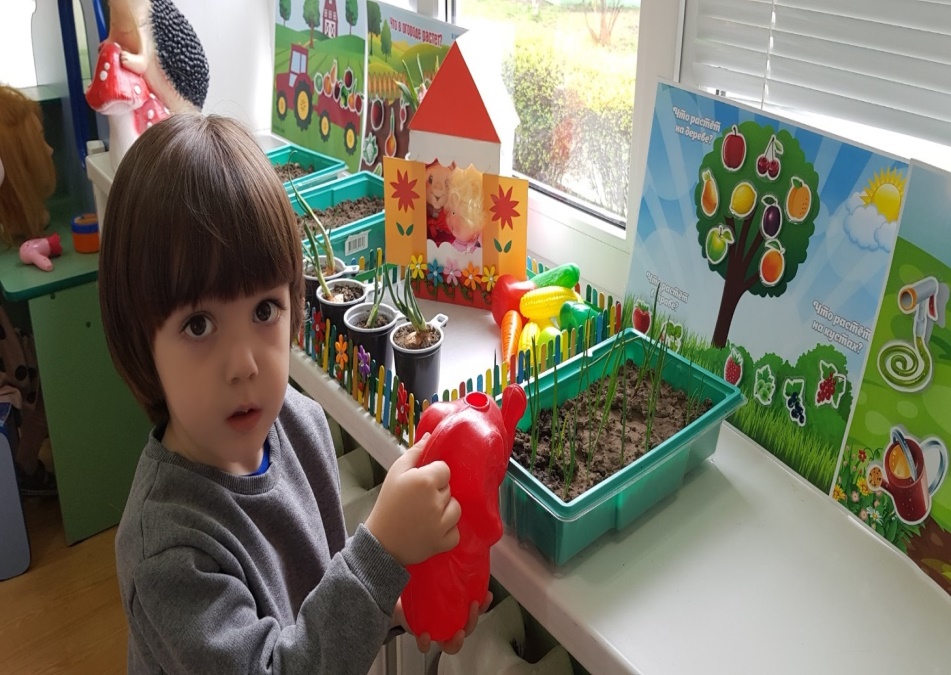 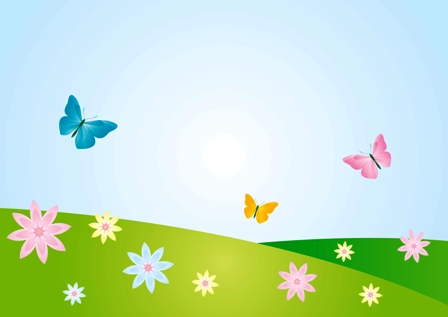 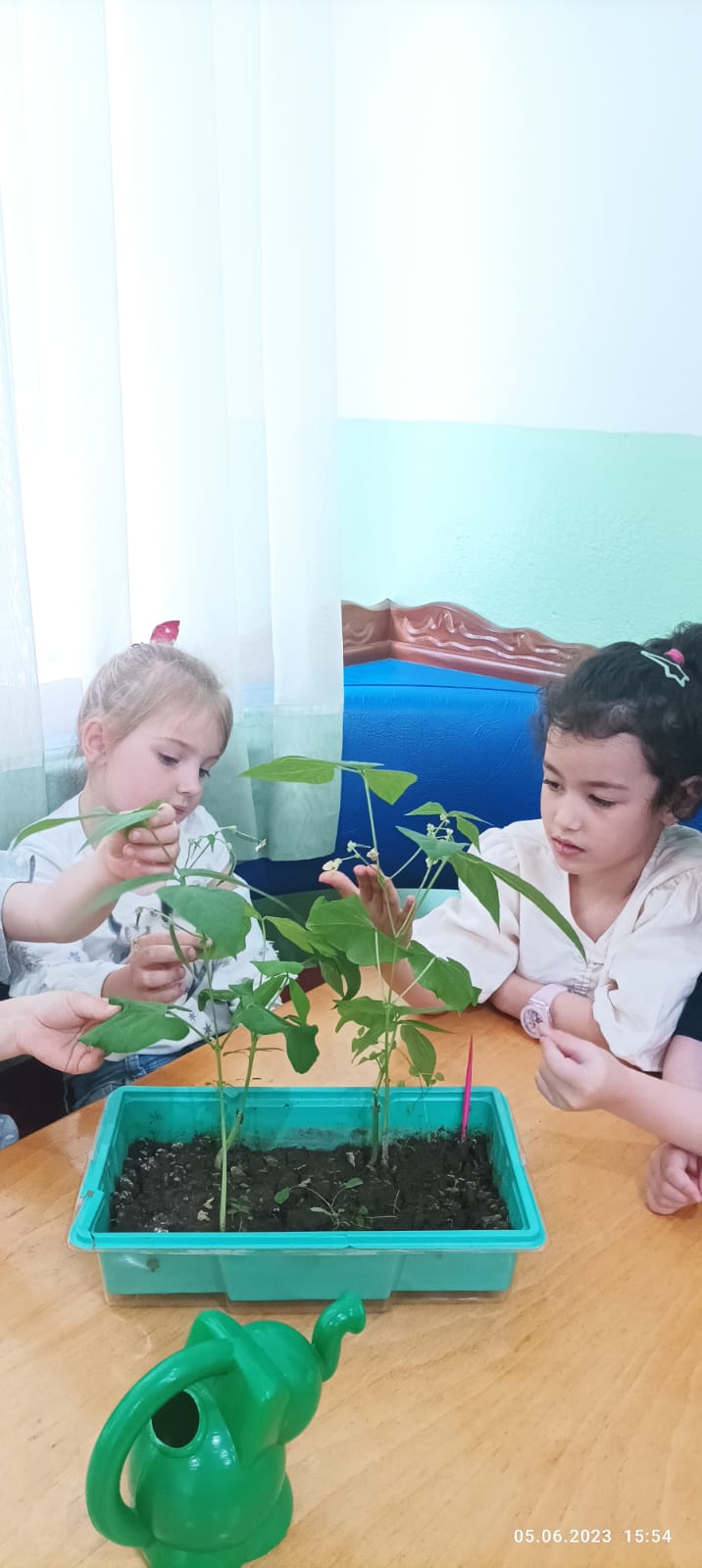 Вот на грядке лук зелёный, 
Ярким солнцем освещенный, 
Стрелы вытянулись в ряд, Как солдатиков отряд. Знают все, что лук полезен, Витаминами богат,
 Но немного горьковат.
 В этом лук не виноват.
 От природы он такой, Очень скромный и простой. Ешьте все зелёный лук, 
Он здоровью верный друг!
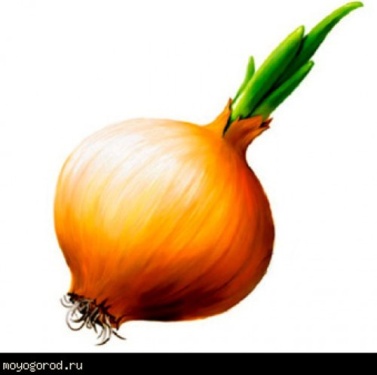 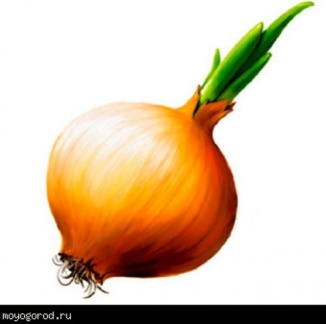 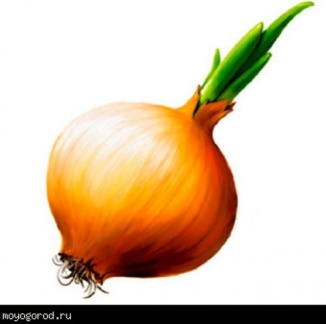 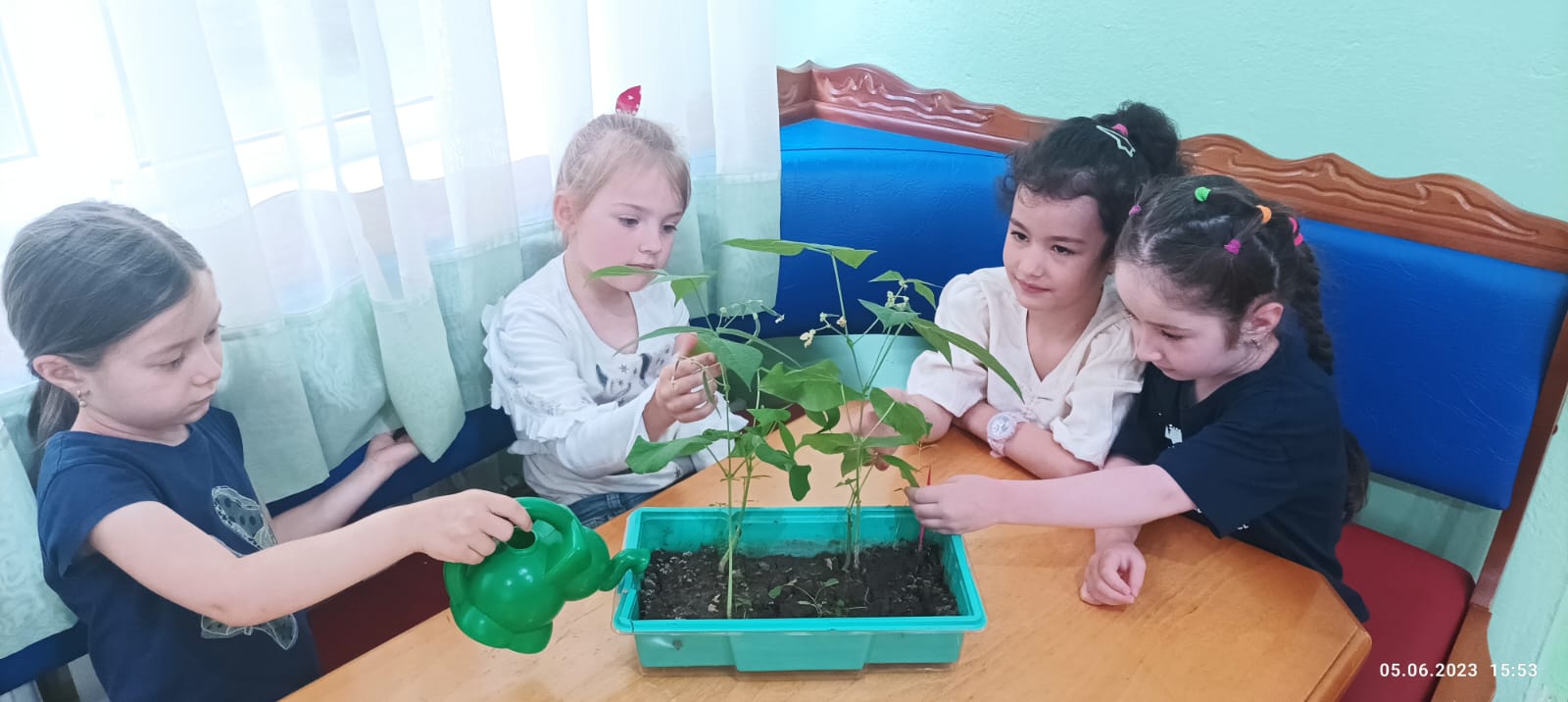 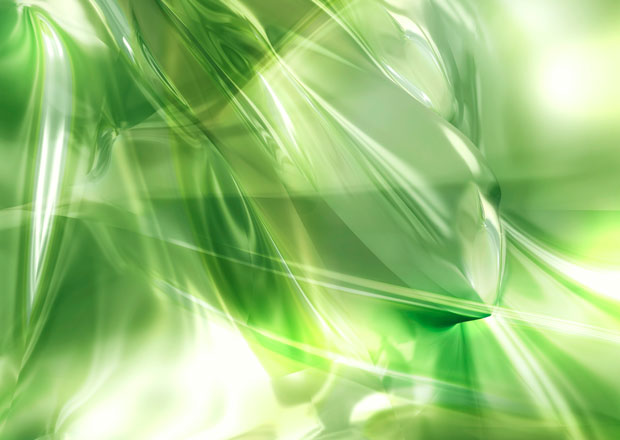 Любим мы понаблюдать, а потом зарисовать.
,
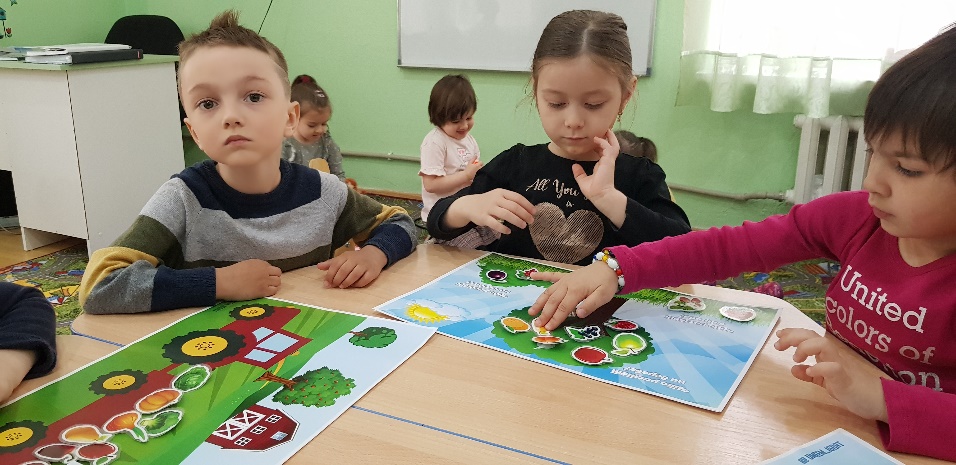 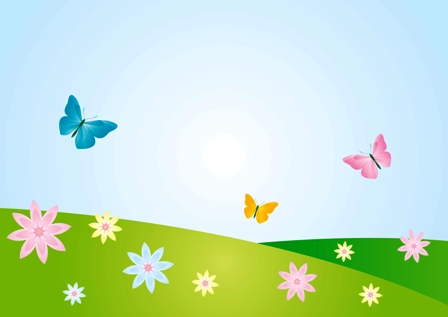 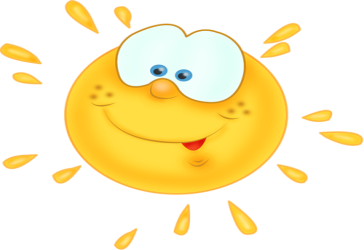 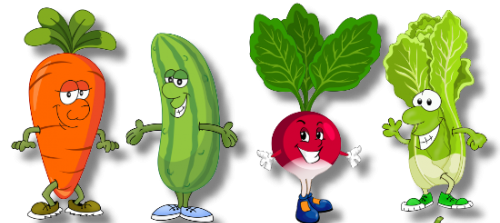 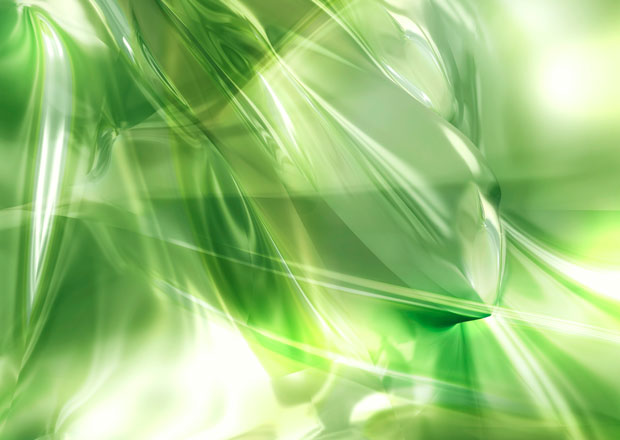 Получился огород – просто загляденье, 
                    Всем на удивленье!.
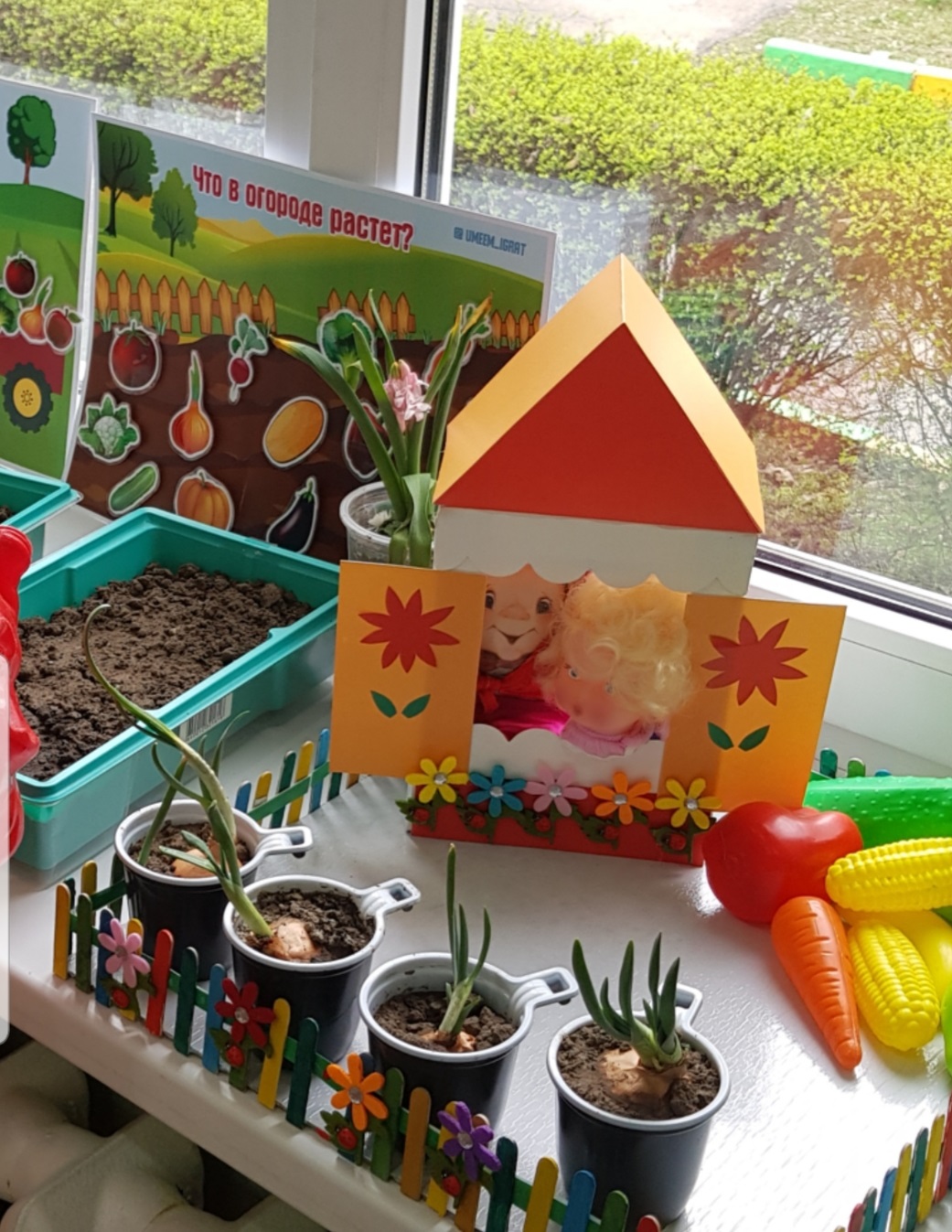